物理
人教˙八年级（上册）
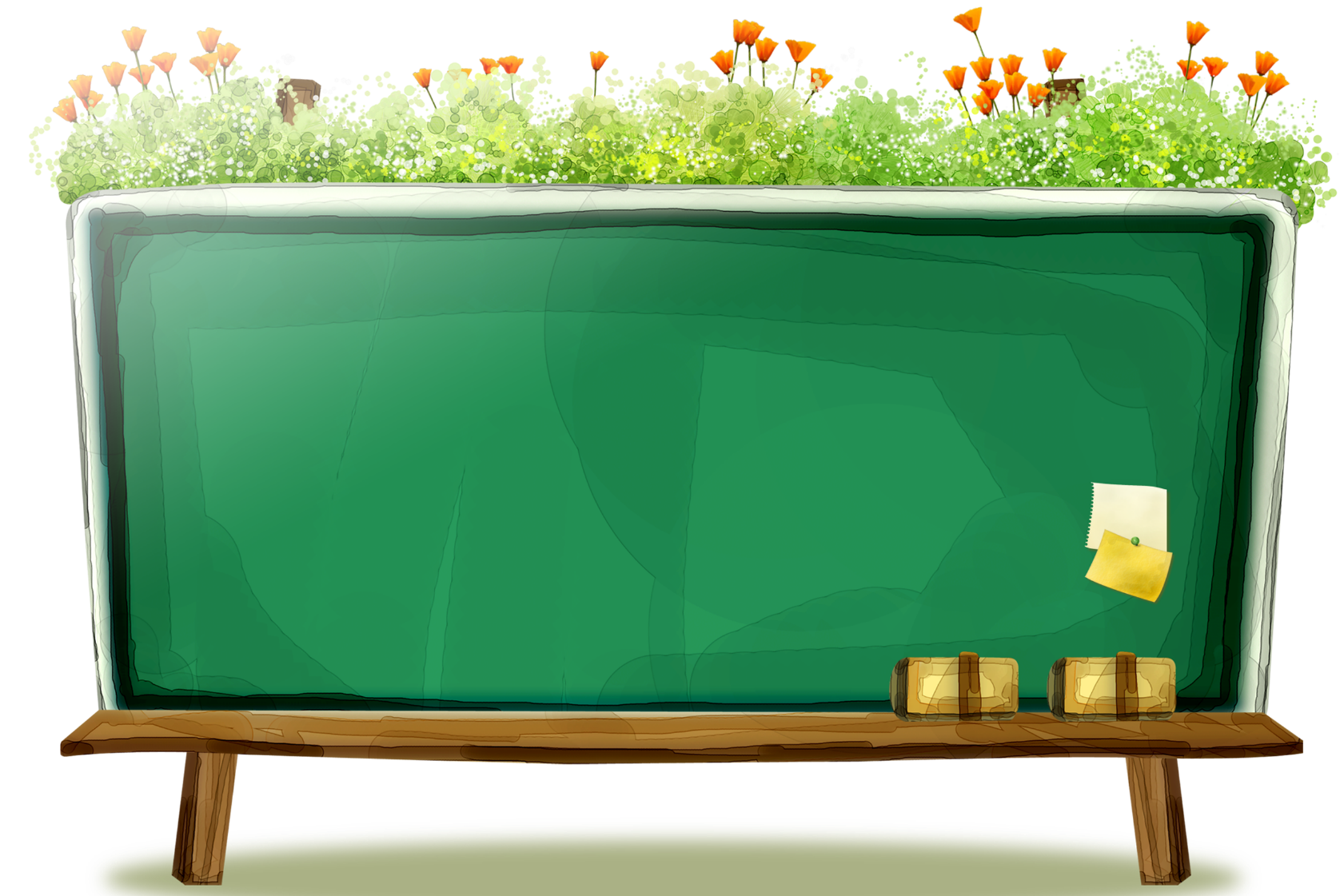 第五章  透镜及其应用
第1节 透镜
课前准备
学习目标
1.认识凸透镜、凹透镜，了解焦点、焦距、主光轴、光心等基本概念。
教学分析
2.了解凸透镜和凹透镜对光的作用，能作出相关的光路图。
课前准备
学习重点：凸透镜对光的会聚作用、凹透镜对光的发散作用，凸透镜和凹透镜的折射光路图。
教学分析
学习难点 ：凹透镜的折射光路图。
学习方法：通过实验探究为主的教学方式进行教学，学生之间通过讨论、设计、动手及合作的观察、分析来学习本课内容。
学具准备：凸透镜、凹透镜、平行光源、刻度尺。
教学内容
03
01
点我喔
情景引入
巩固扩展
04
02
互动新授
课堂小结
情景引入
生活中的光学仪器
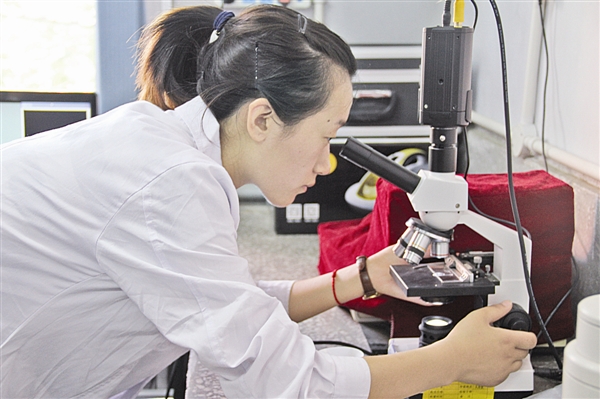 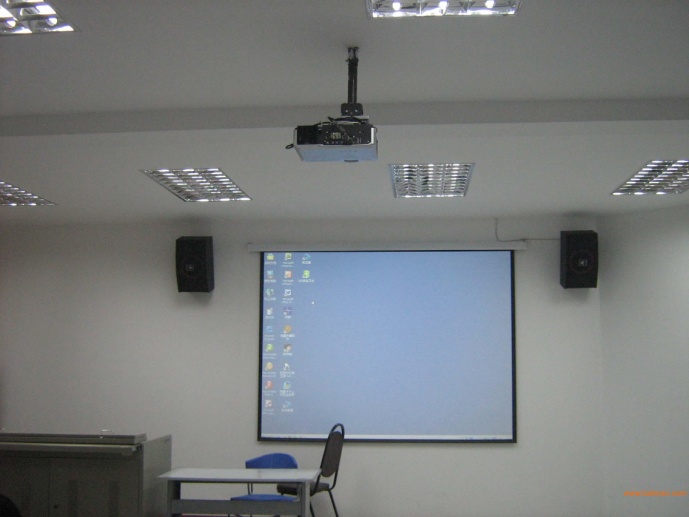 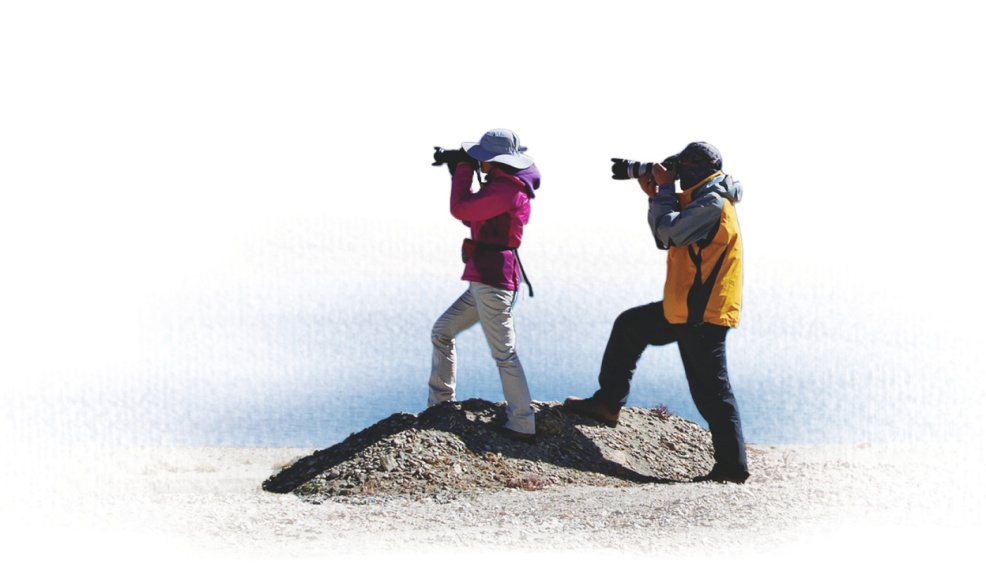 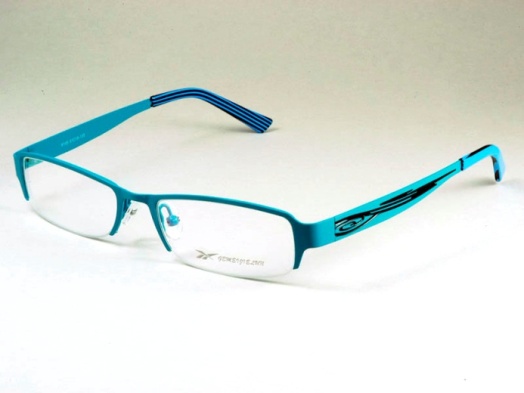 情景引入
这些仪器与我们的生活息息相关，它们的主要部件是透镜。
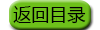 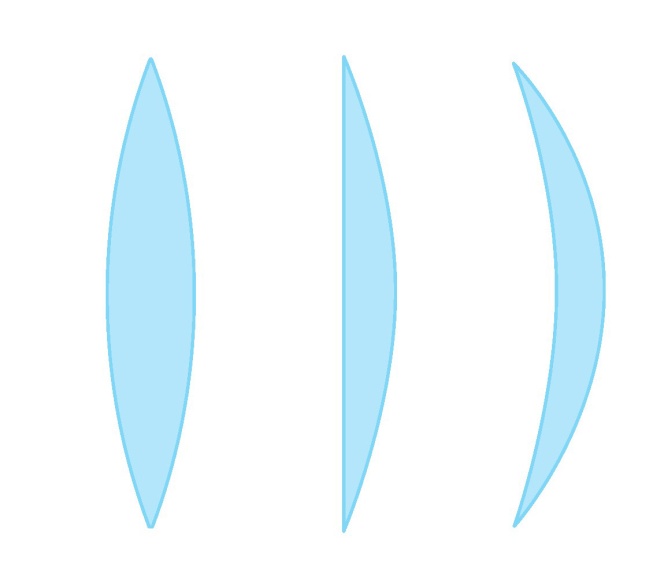 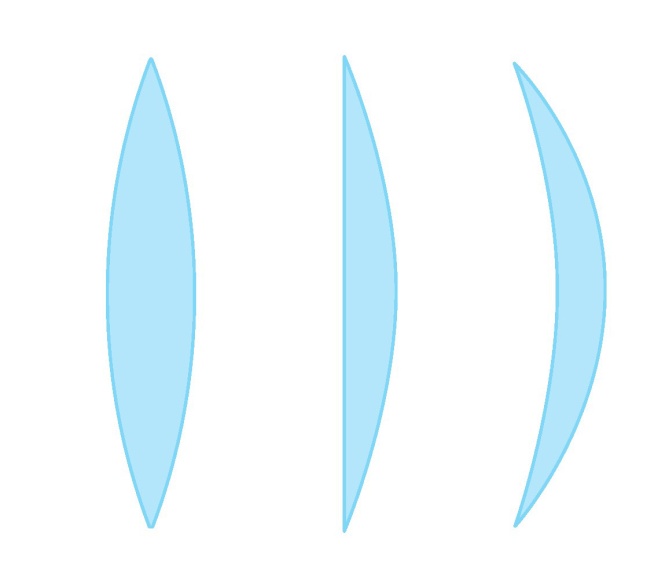 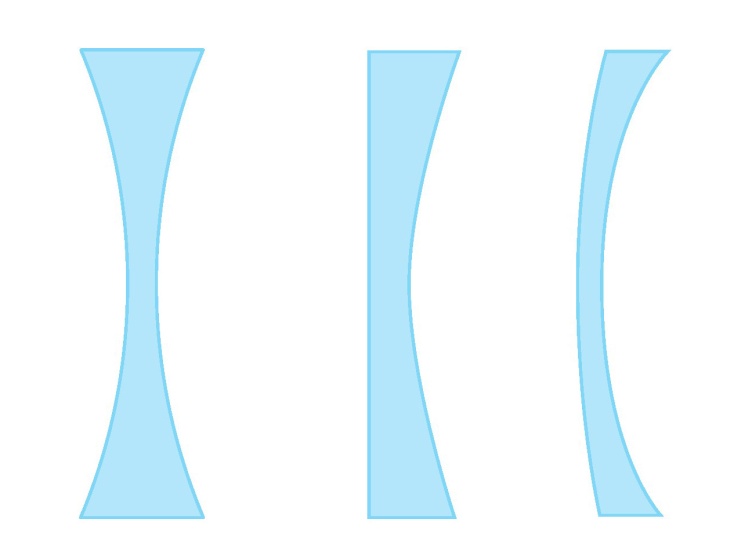 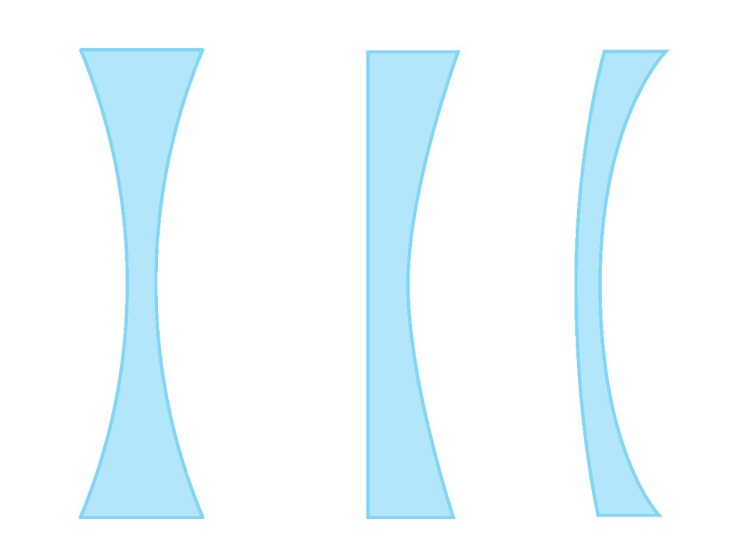 互动新授
知识点一   “凸透镜和凹面镜”
凹透镜:
凸透镜:
中央薄
边缘厚
中央厚
边缘薄
互动新授
一般透镜的两个表面中至少一个表面是球面的一部分。如果透镜的厚度远小于球面的半径，这种透镜就叫做薄透镜。
互动新授
主光轴：通过两个球面球心的直线。(主轴)
光心：光心是主光轴上的一点，
通过这点的光线穿过透镜时不改变方向。
互动新授
知识点二 “透镜对光的作用”
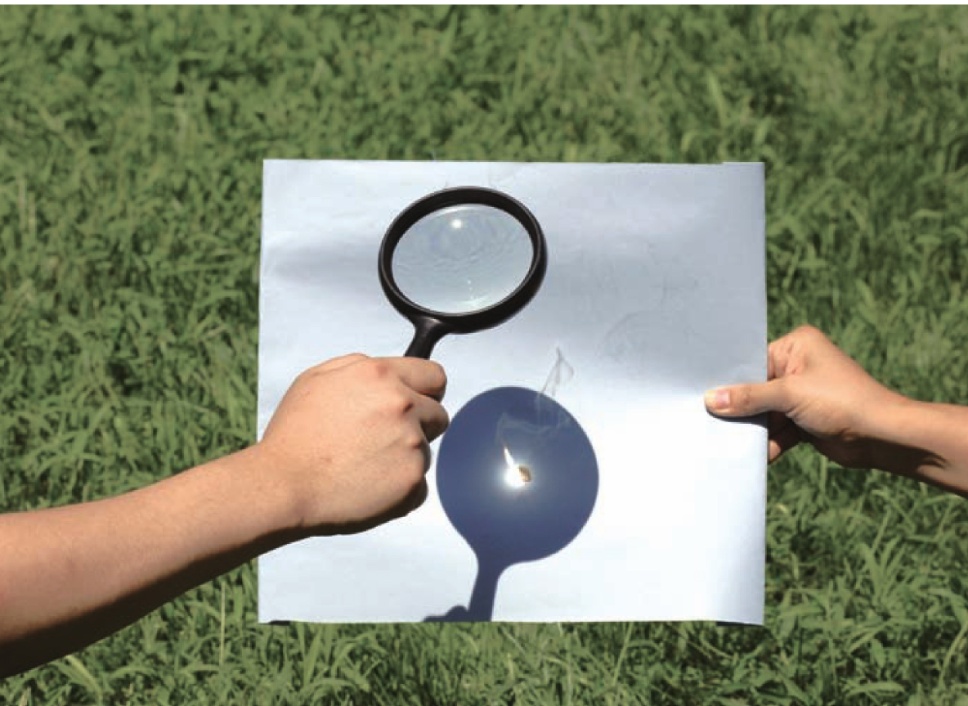 调整放大镜和纸的距离，纸上会出现一个很小、很亮的光斑。
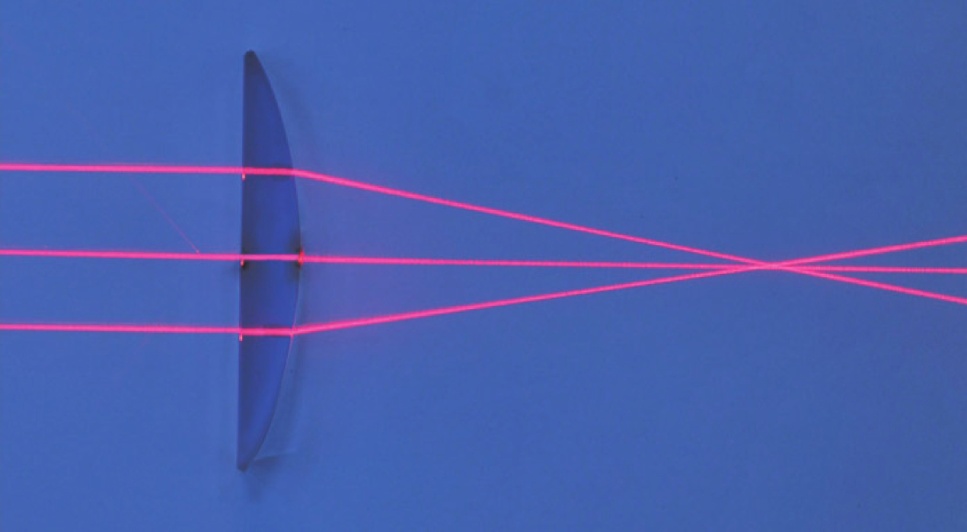 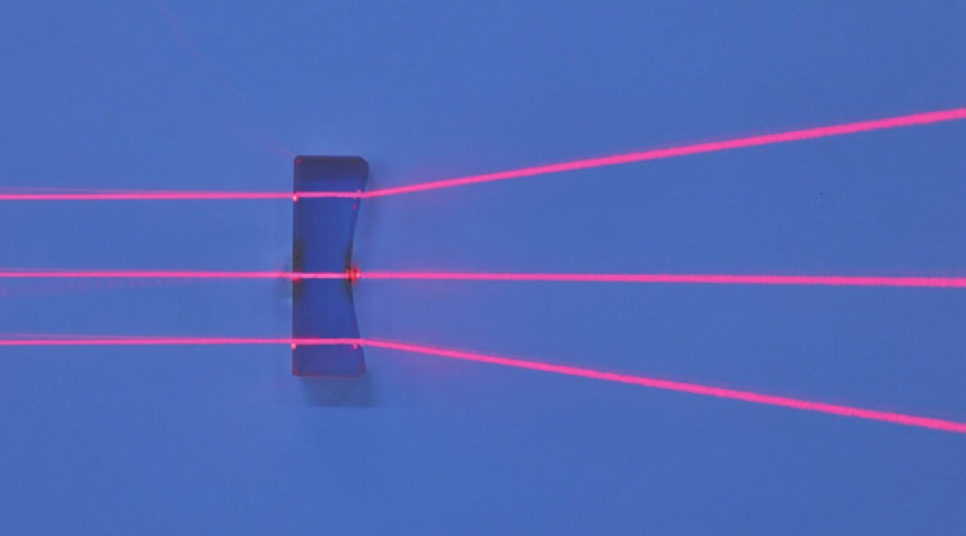 互动新授
探究两种透镜对光的作用
互动新授
1.让平面于透镜主轴的几束光射向凸透镜，观察光通过凸透镜后的偏折方向。
2.让平面于透镜主轴的几束光射向凹透镜，观察光通过凸透镜后的偏折方向。
互动新授
实验结论
凸透镜对光有会聚作用，凹透镜对光有发散作用。因此，凸透镜又叫做会聚透镜，凹透镜又叫做发散透镜。
焦点
F
主轴
f
O
焦距
互动新授
知识点三 “焦点和焦距”
焦点：平行于主轴的平行光通过凸透镜后会聚于一点。
焦距：焦点到光心的距离。
焦点
F
f
互动新授
凸透镜两侧各有一个焦点，两侧的两个焦距相等。
焦点
F
主轴
f
O
焦距
互动新授
图中的F表示焦点，f表示焦距。凸透镜的焦距越小，透镜对光的会聚作用越强。
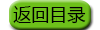 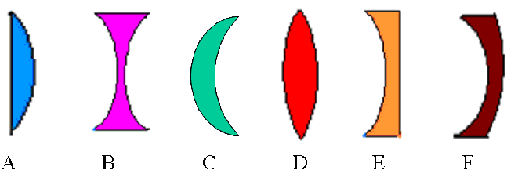 A
B
C
D
E
F
巩固扩展
例1  给透镜分类。
属于凸透镜的是（        ）
A  C  D
属于凹透镜的是（        ）
B  E  F
巩固扩展
例2 某同学让凸透镜正对着太阳光，用光屏在透镜的另一侧观察太阳光通过凸透镜后的现象，如图所示，移动光屏使光斑最小、最亮，此时光斑离凸透镜10cm.据此，我们可以确定此透镜的焦距为（      ）
A.5cm		B.10cm
C.15cm	D.20cm
B
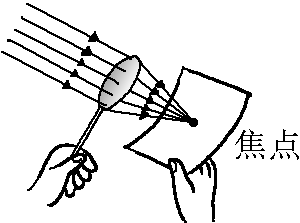 解析：阳光可看做平行光。
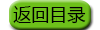 课堂小结
1.凸透镜和凹透镜。
（1）凸透镜：中间厚、边缘薄的透镜。
（2）凹透镜：中间薄、边缘厚的透镜。
2.透镜对光的作用。
（1）通过光心的光传播方向不变。
（2）凸透镜使光线会聚、凹透镜使光线发散。
3.焦点和焦距。
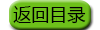 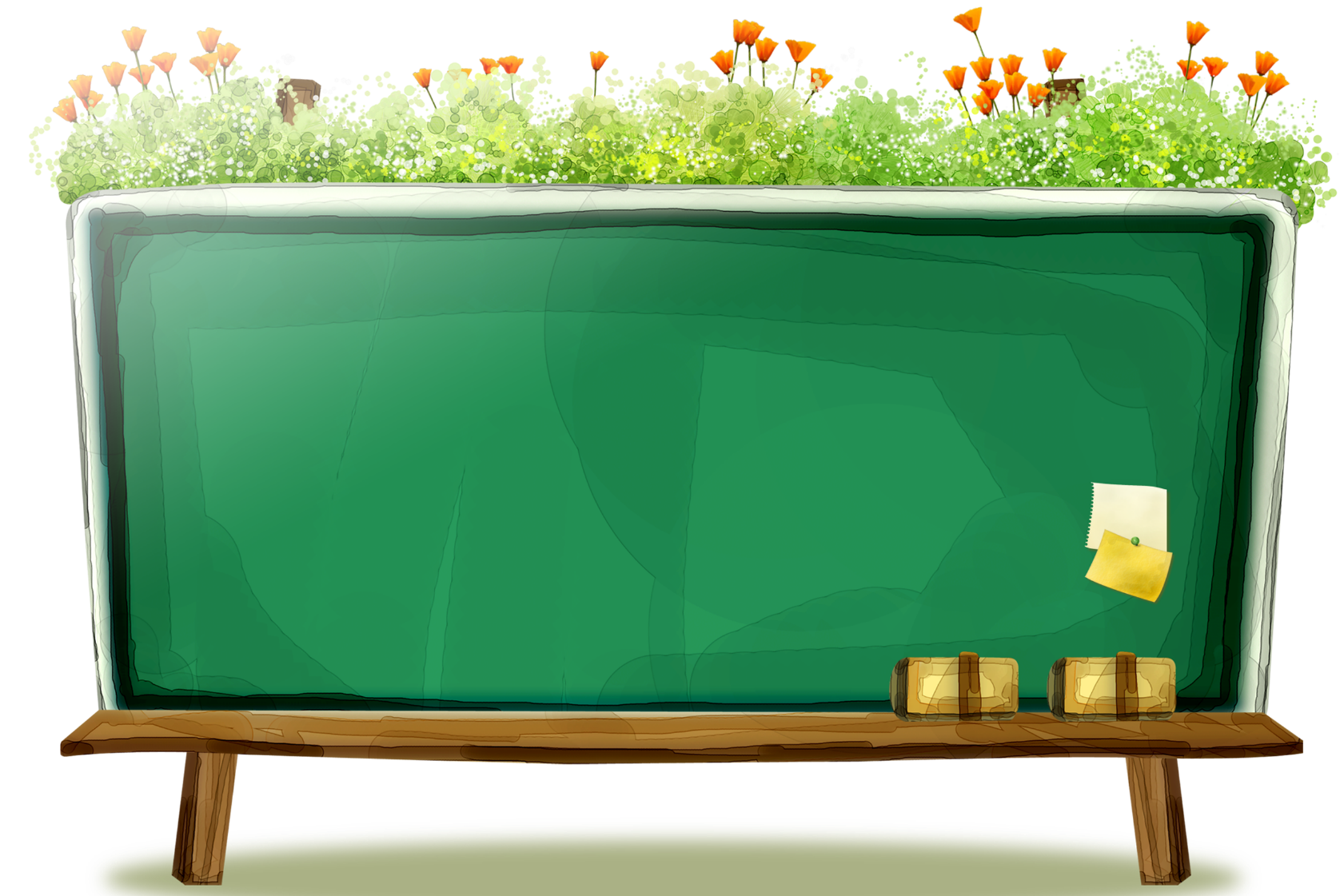 谢谢观看